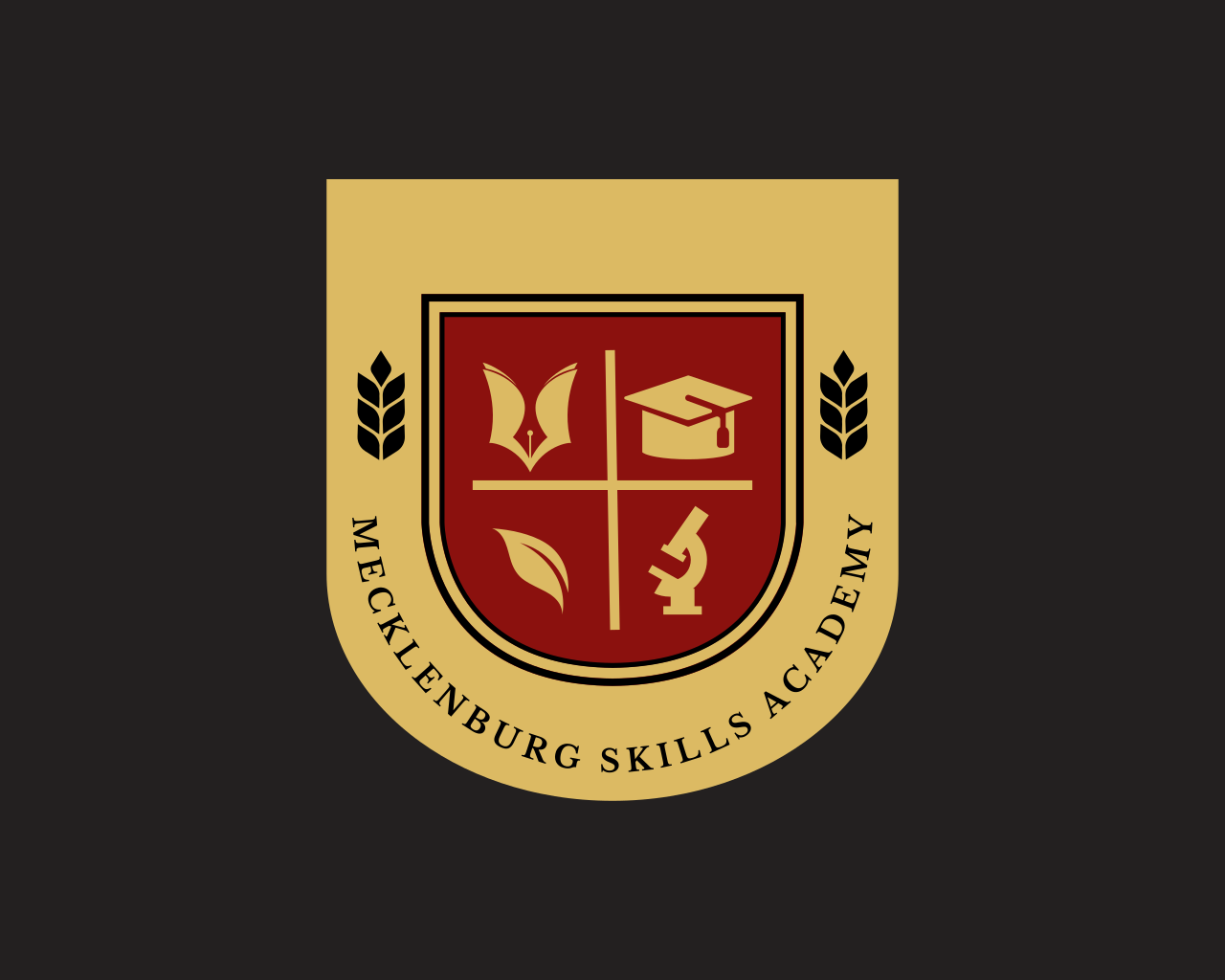 MSA - 1.1: Mission (2 Credits)
This course introduces the strategy for developing and documenting the Restaurant Mission. Topics including why start a restaurant, community impact and mission statement. Upon completion, participants will be equipped to articulate and effectively communicate the Restaurant Mission to employees, customers and vendors.
Instructor: 
Joba Adekanmbi, MBA
Registered ServSafe Exam Proctor
Certified ServSafe Manager
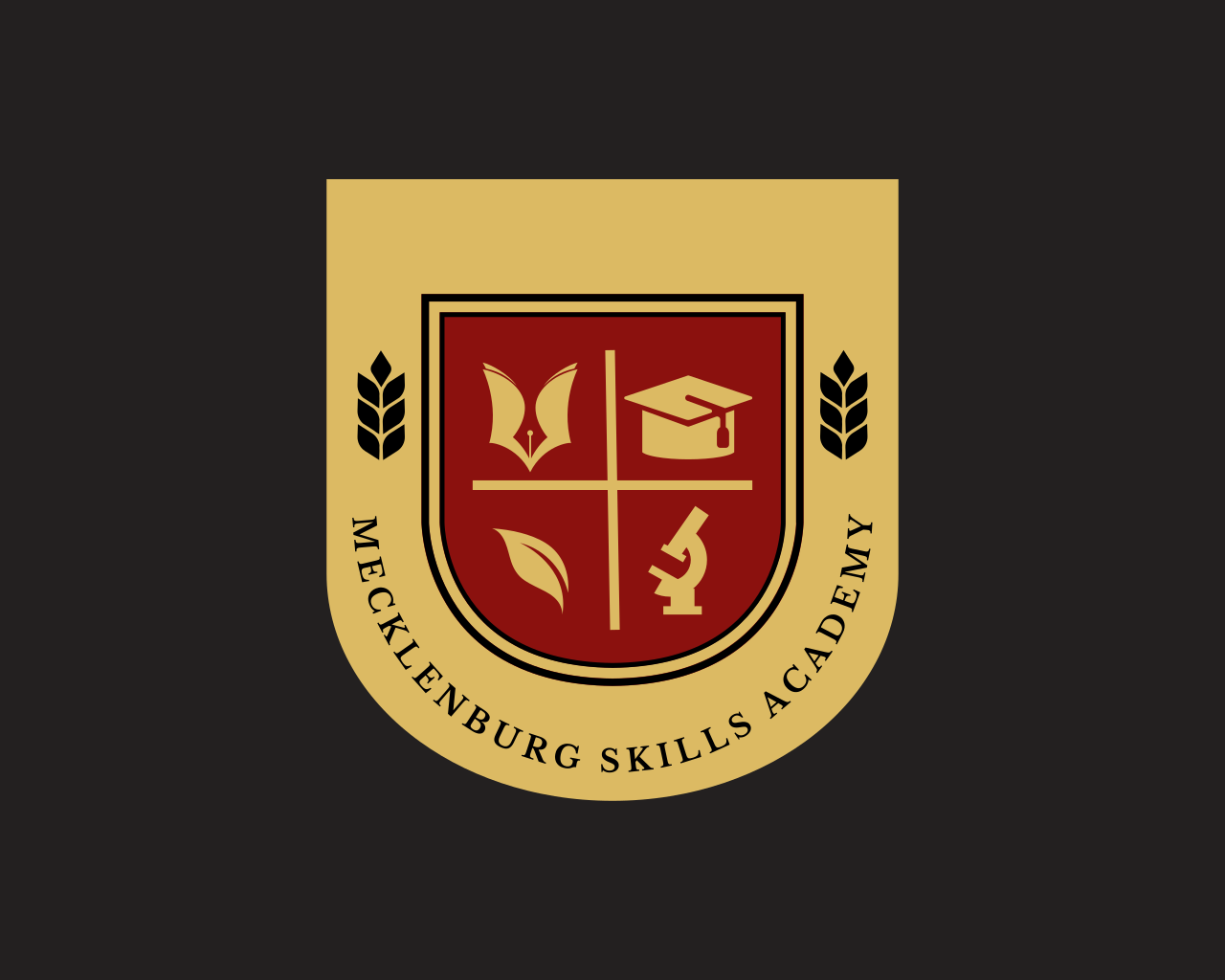 MSA - 1.2:Food Industry (2 Credits)
This course introduces an overview of the vast and fast paced Food Industry. Topics include restaurant types, food business models, role of the health department, food cycles and consumer food habits. Upon completion, participants will be equipped to determine the appropriate restaurant type and business model.
Instructor: 
Joba Adekanmbi, MBA
Registered ServSafe Exam Proctor
Certified ServSafe Manager
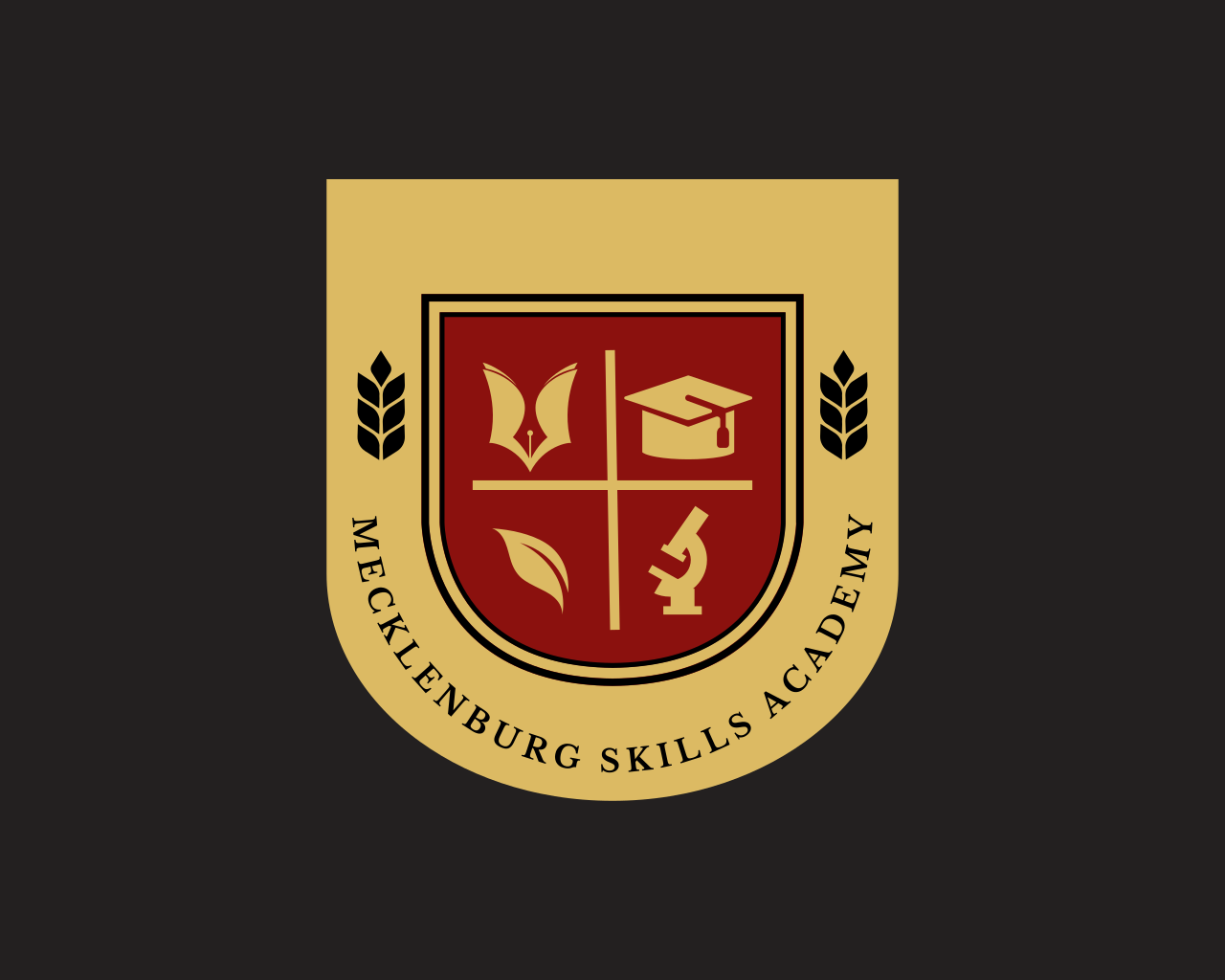 MSA - 1.3:Goal Setting (2 Credits)
This course builds on the Restaurant Mission course with principles of goal setting. Topics include 12-month financial projections, business planning and staffing, Upon completion, participants will be equipped to develop short and long term goals, realistic financial projections, and daily sales targets.
Instructor: 
Ronke Adetolu
Corporate Trainer and Leadership Coach
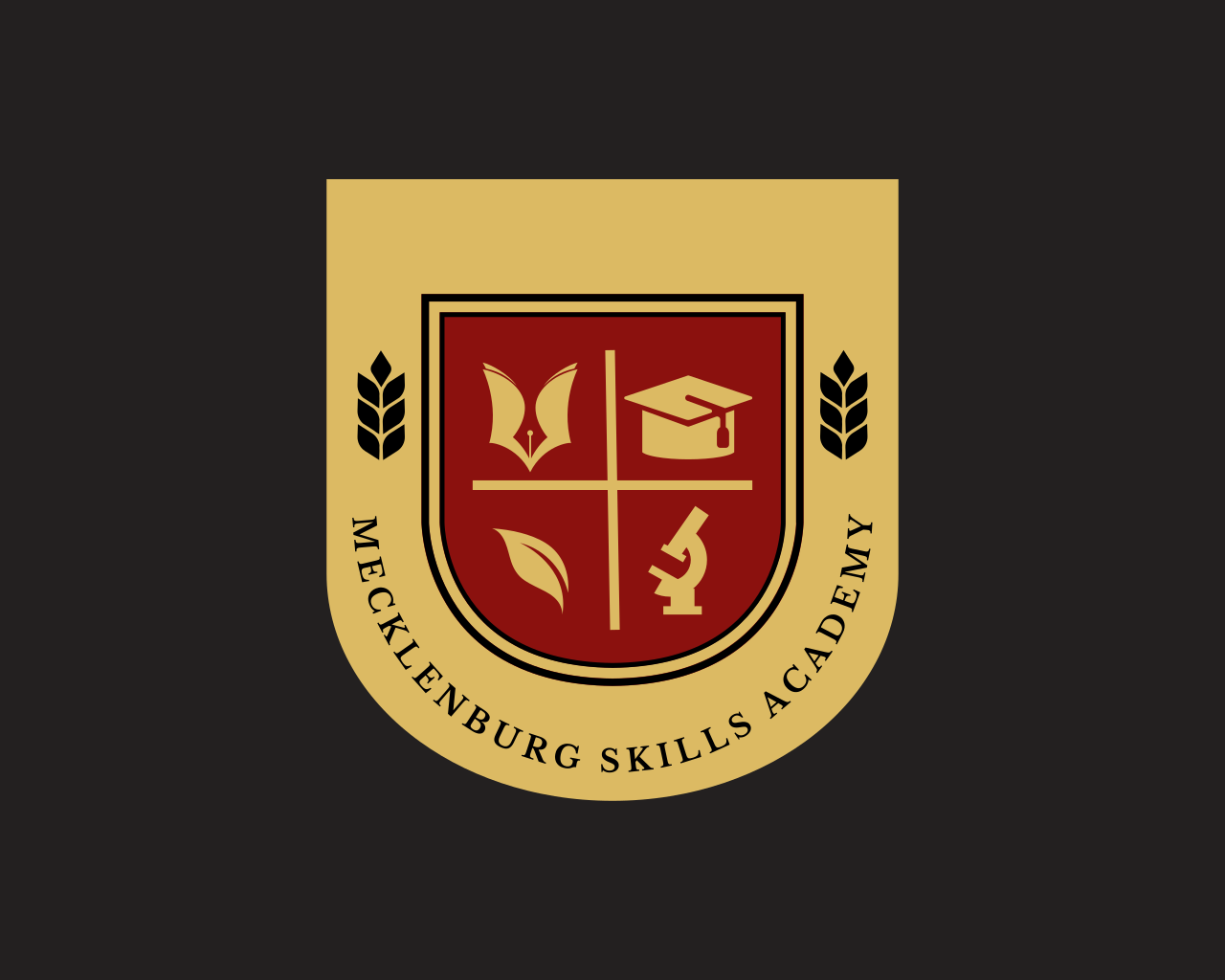 MSA - 1.4:Communication (2 Credits)
This course builds on the Restaurant Mission course with principles of effective communication. Topics include communicating ideas, timing, and 360 communication. Upon completion, participants will be equipped to effectively communicate to team members, customers and the local community.
Instructor: 
Ronke Adetolu
Corporate Trainer and Leadership Coach
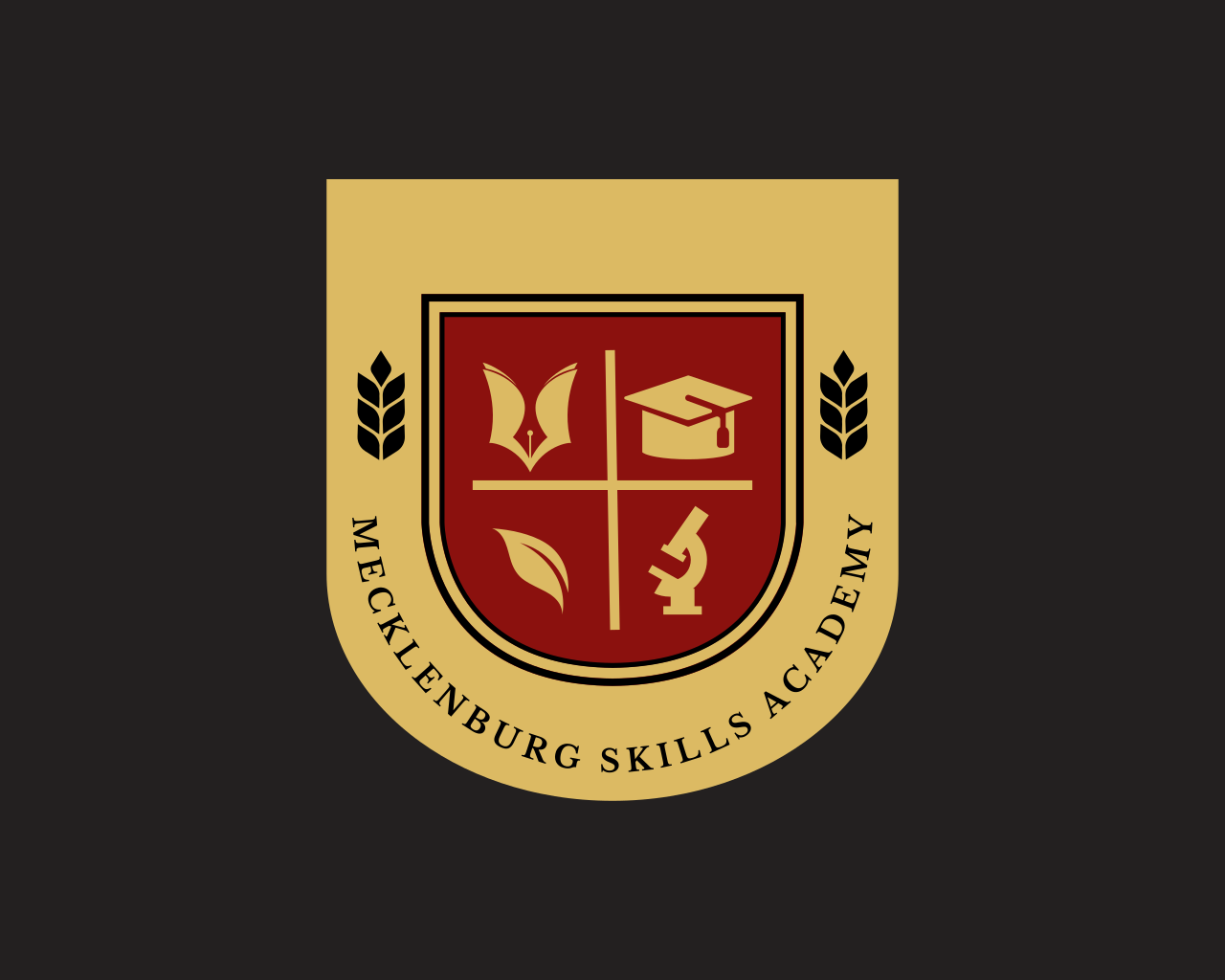 MSA - 1.5: Time Management (2 Credits)
This course builds on the Restaurant Mission course with principles of time management to support the mission. Topics include daily mission priorities, roles and responsibilities, outsourcing and delegation. Upon completion, participants will be able to plan, organize, and prioritize tasks and activities that support the restaurant mission daily.
Instructor: 
Ronke Adetolu
Corporate Trainer and Leadership Coach
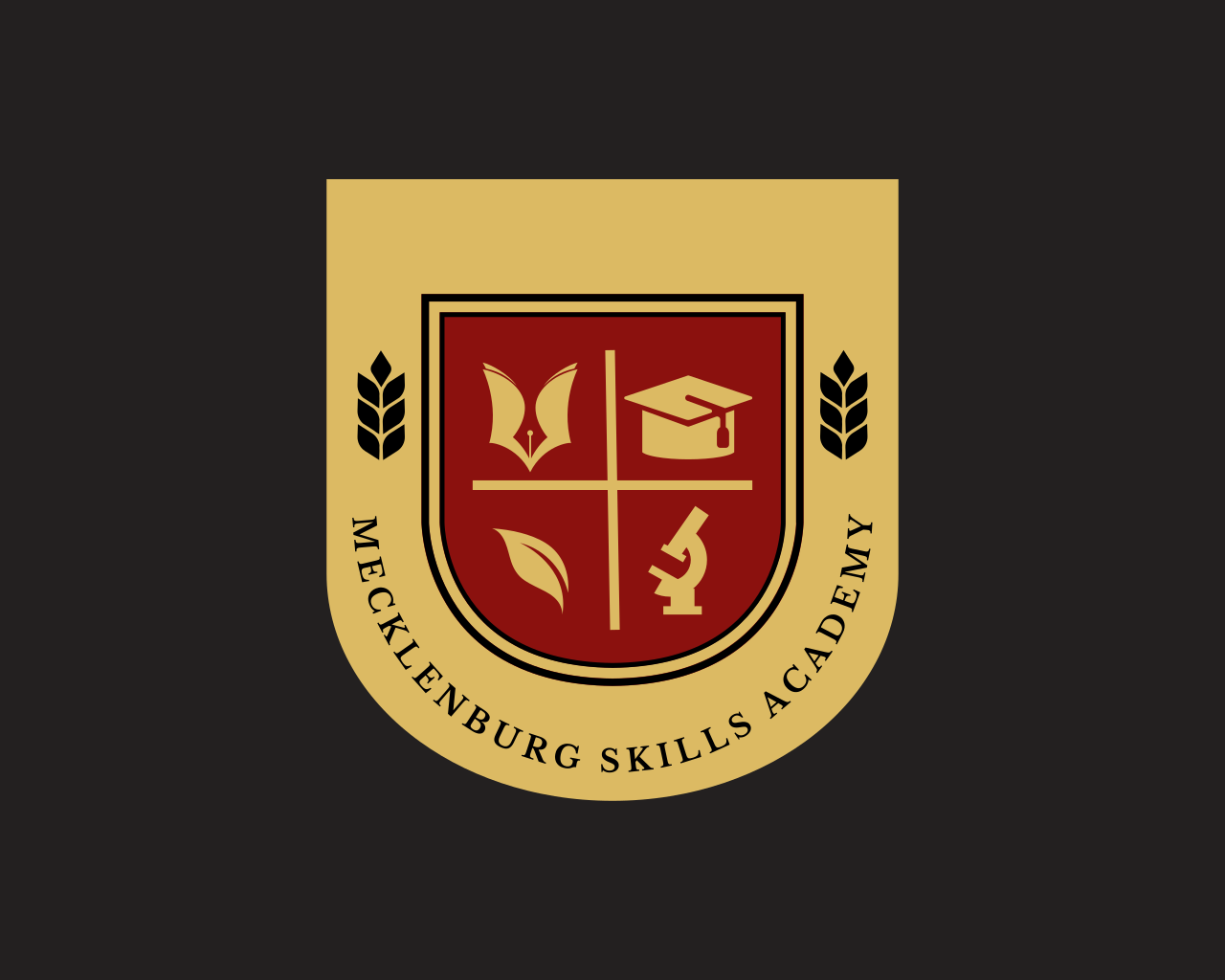 MSA - 1.6: Inventory (2 Credits)
This course introduces principles of inventory management. Topics include effective inventory management system, daily checklists and purchasing strategy. Upon completion, participants understand the process of ordering, storing, and using company inventory.
Instructor: 
Joba Adekanmbi, MBA
Registered ServSafe Exam Proctor
Certified ServSafe Manager
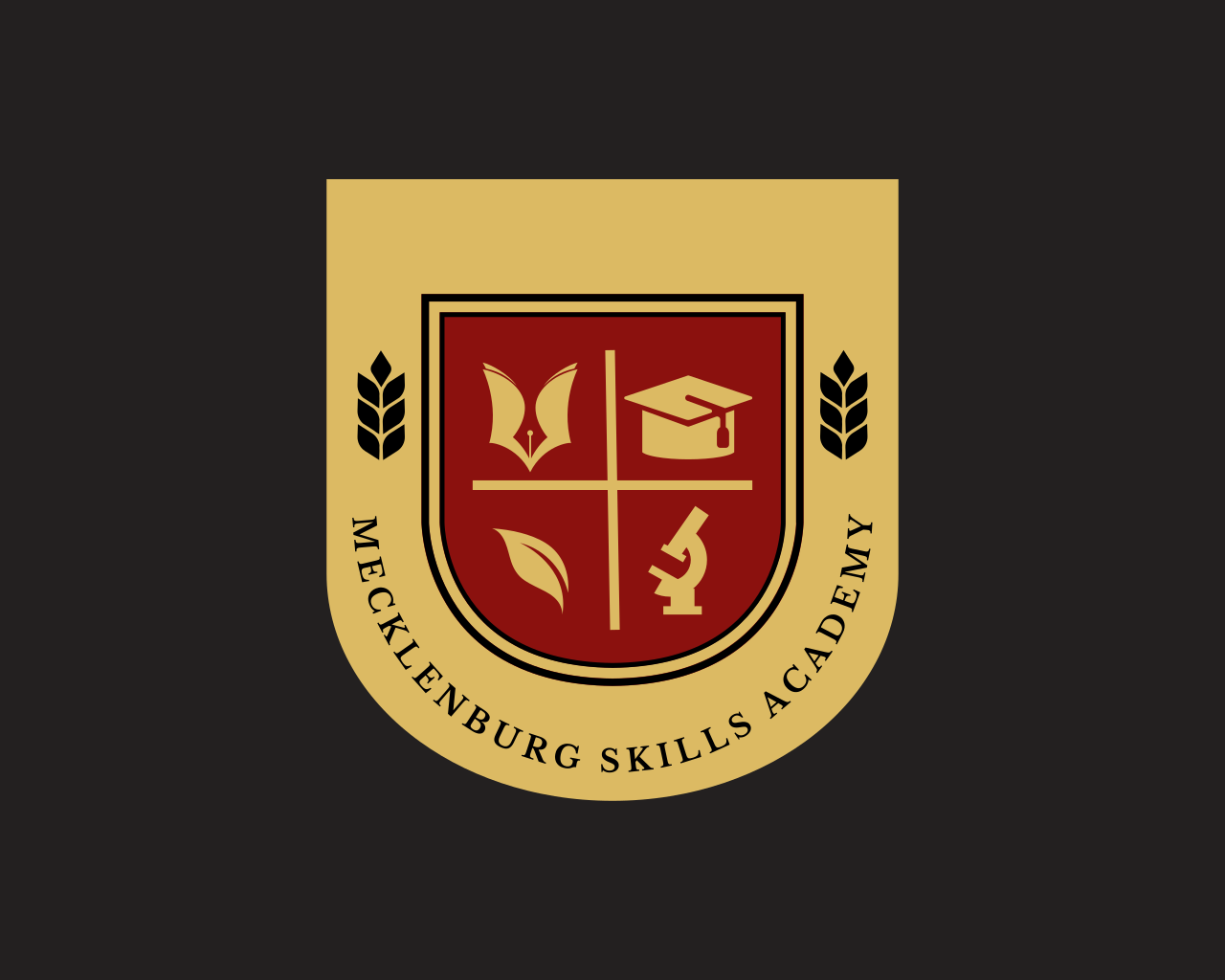 MSA - 1.7: Marketing (2 Credits)
This course introduces the basics of marketing and branding. Topics include brand identity, marketing budget, target audience. Upon completion, participants be able to develop a basic marketing and branding plan.
Instructor: 
Ronke Adetolu
Corporate Trainer and Leadership Coach
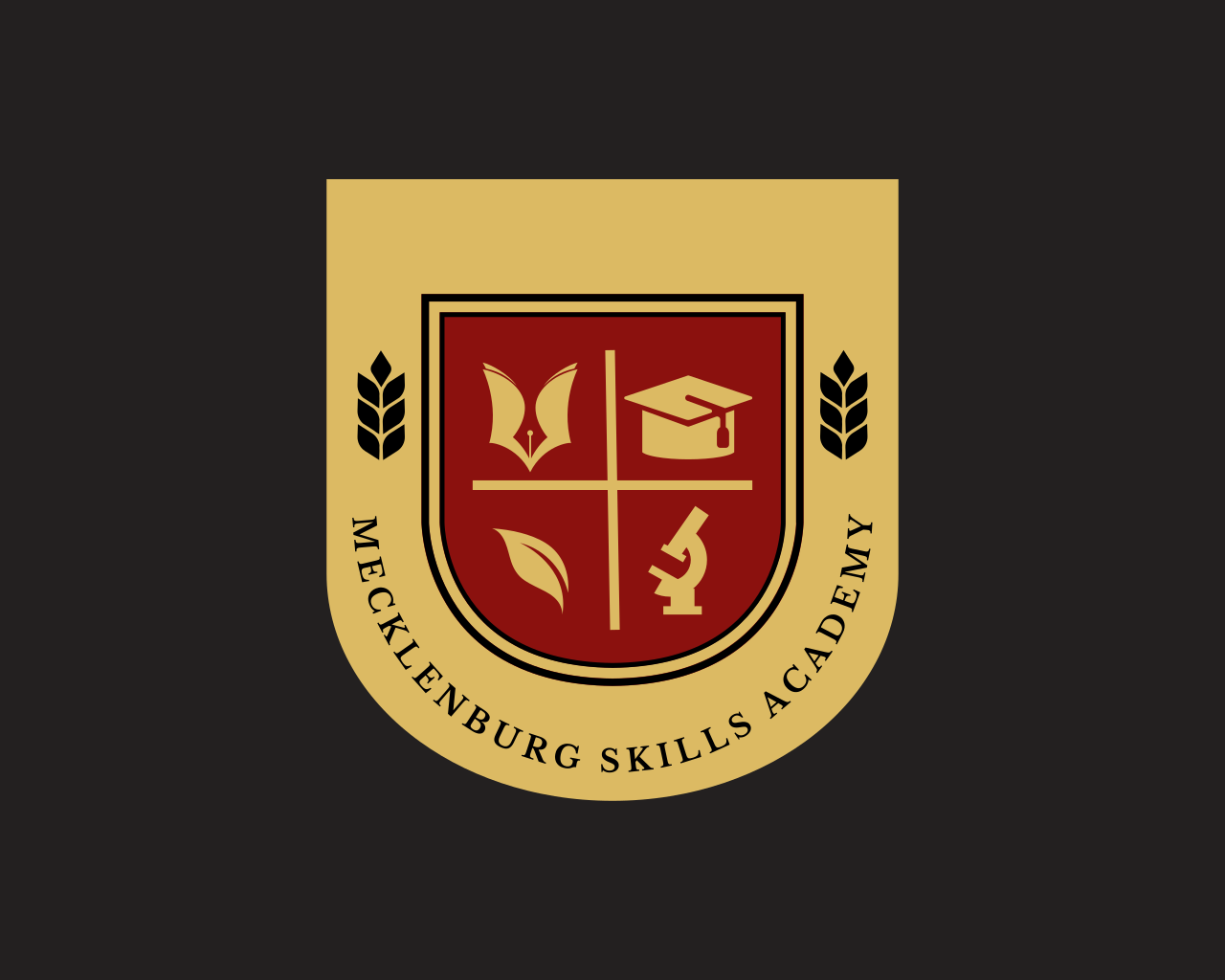 MSA - 1.8: Food Safety (2 Credits)
This course introduces Food Safety principles in line with ServSafe standards. Topics include developing a Food Safety policy, Food Safety practices, and Daily Checklists. Upon completion, participants will be able to develop a Food Safety policy and supporting Daily Checklists.
Instructor: 
Joba Adekanmbi, MBA
Registered ServSafe Exam Proctor
Certified ServSafe Manager
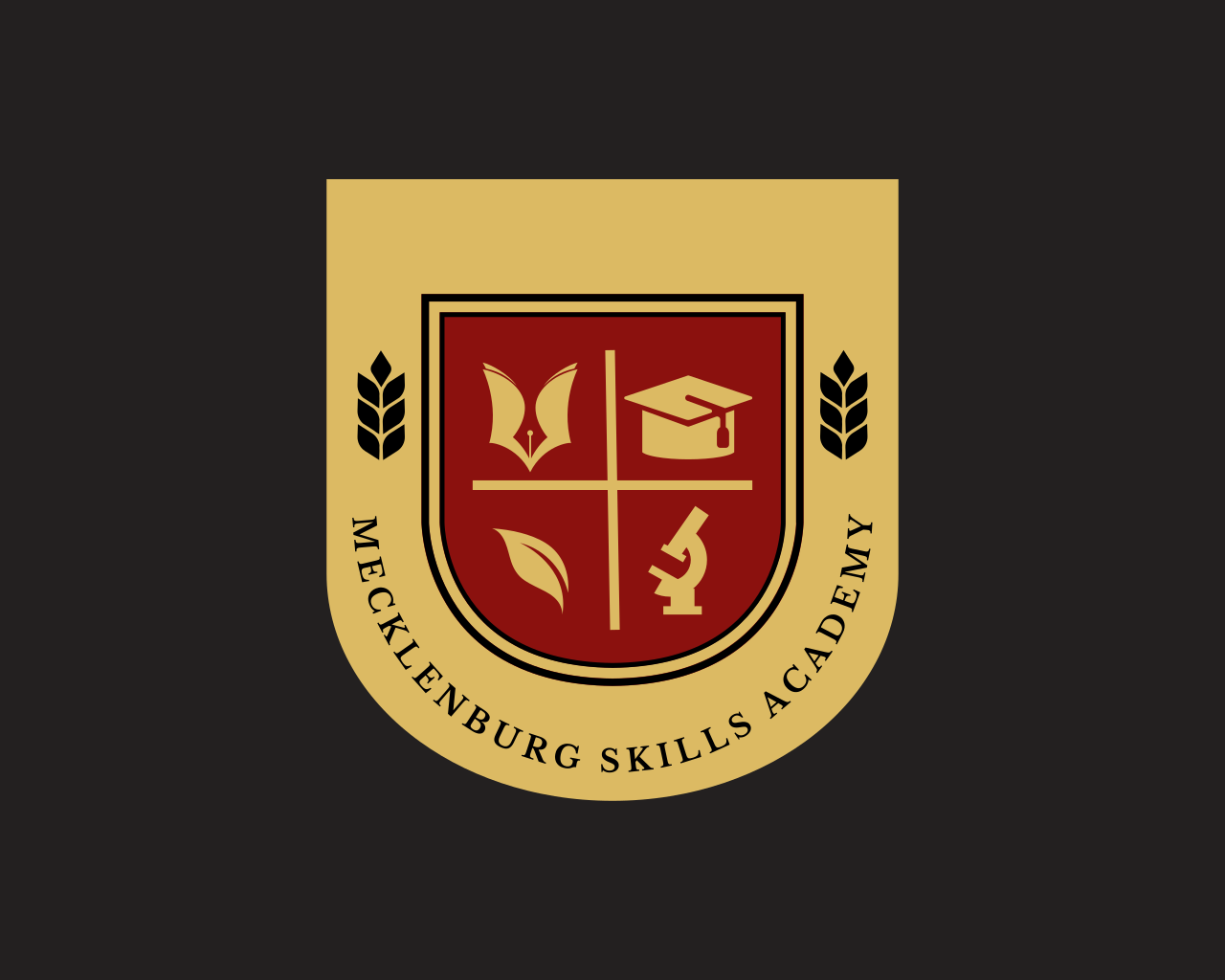 MSA - 1.9:Food Permit (2 Credits)
This course is a continuation of the study of food safety with in-depth coverage of the food permit process. Topics include overview of plan review, food permit application, and menu documentation. Upon completion, participants will be ready to request a health department plan review and submit the food permit application form.
Instructor: 
Joba Adekanmbi, MBA
Registered ServSafe Exam Proctor
Certified ServSafe Manager
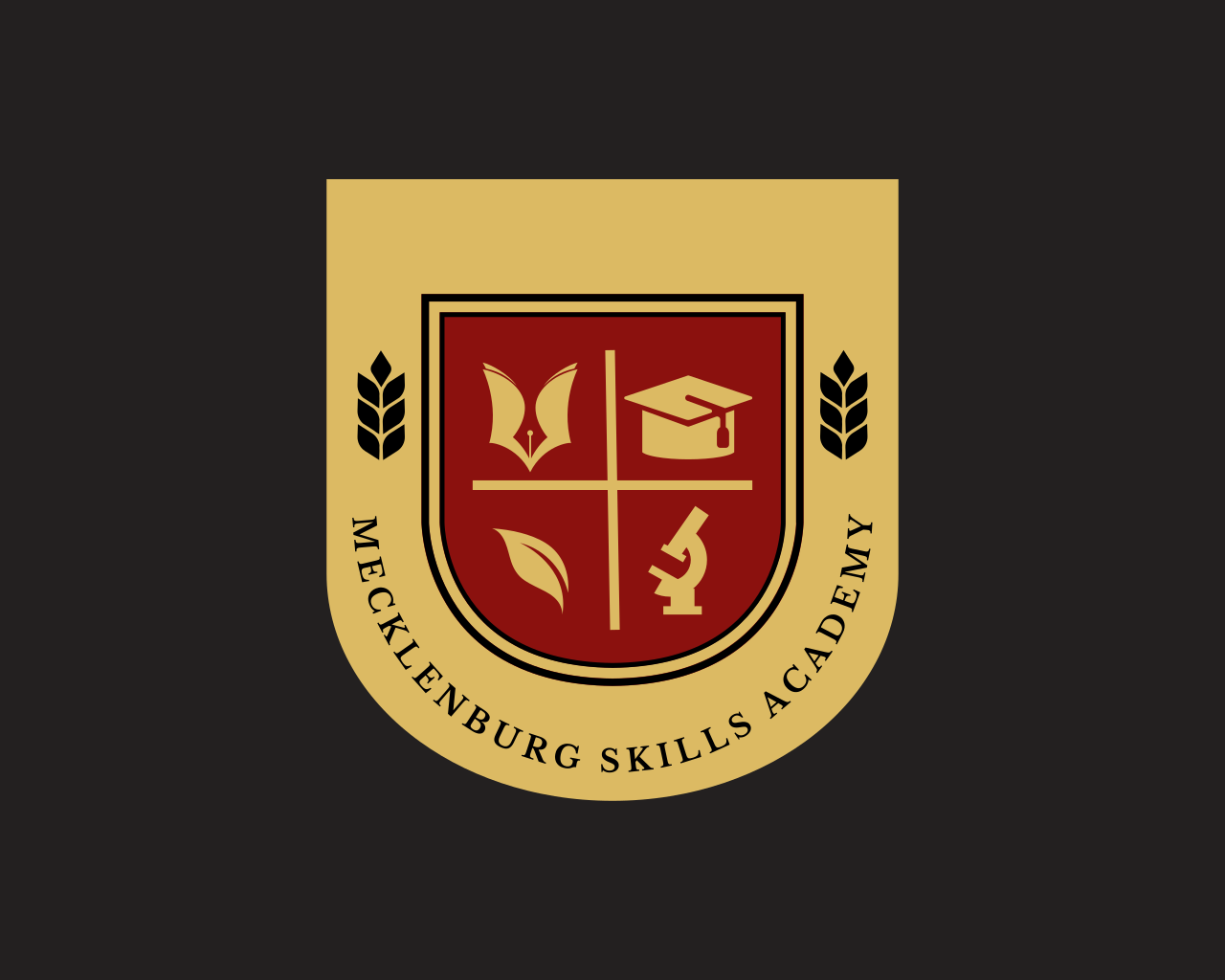 MSA - 1.10: Bookkeeping (2 Credits)
This course introduces basic bookkeeping principles for a business. Topics include classifying expenses, identify a bookkeeping system or software, cash flow, product cost and pricing. Upon completion, participants should be able to organize, classify and maintain the basic business financial records.
Instructor: 
Joba Adekanmbi, MBA
Registered ServSafe Exam Proctor
Certified ServSafe Manager
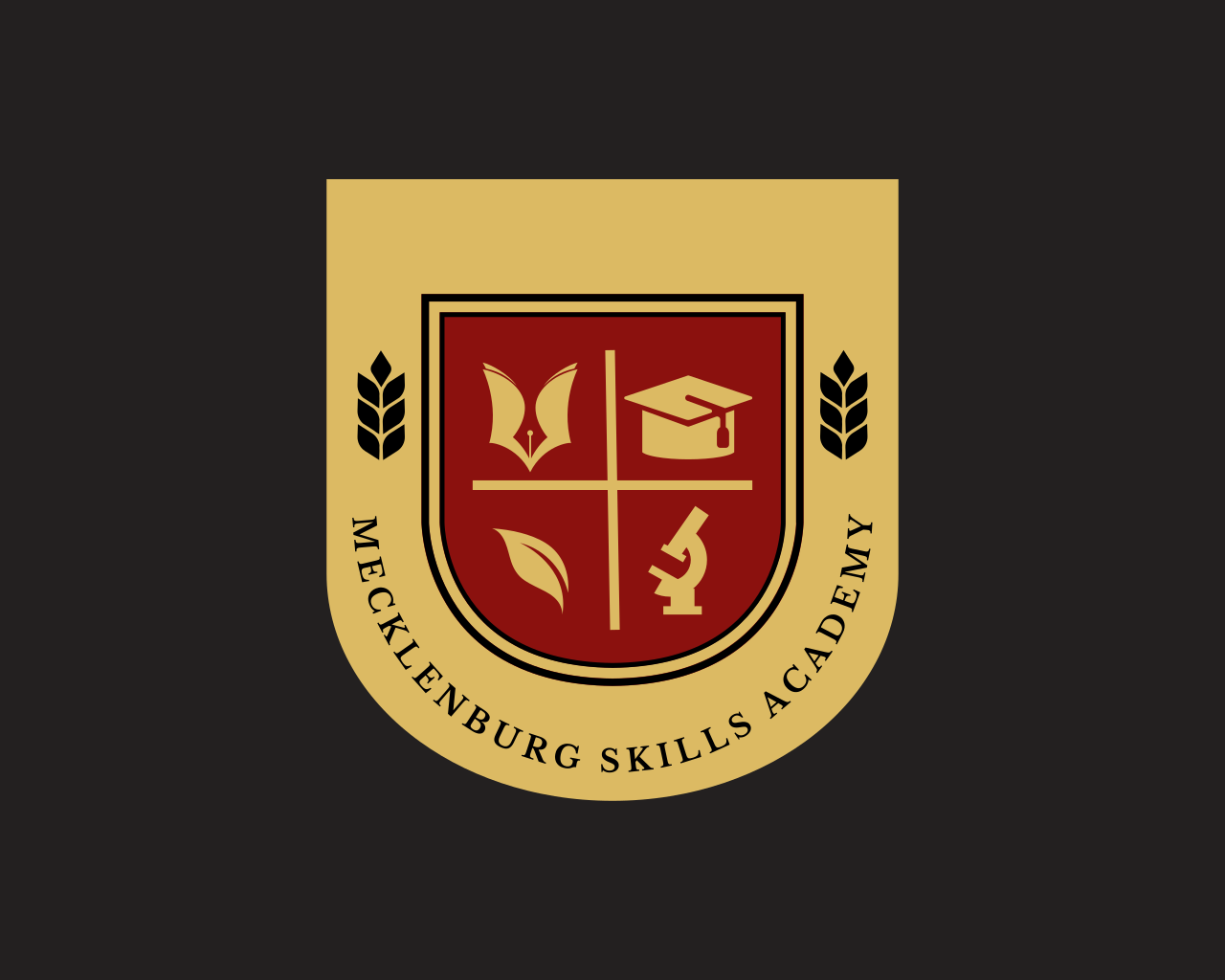 MSA - 1.11:Leadership Skills (2 Credits)
This course introduces fundamental leadership skills. Topics include servant leadership, self awareness, and personality types. Upon completion, participants will have a greater self awareness and understanding of how to effectively lead people of different personality types.
Instructor: 
Ronke Adetolu
Corporate Trainer and Leadership Coach
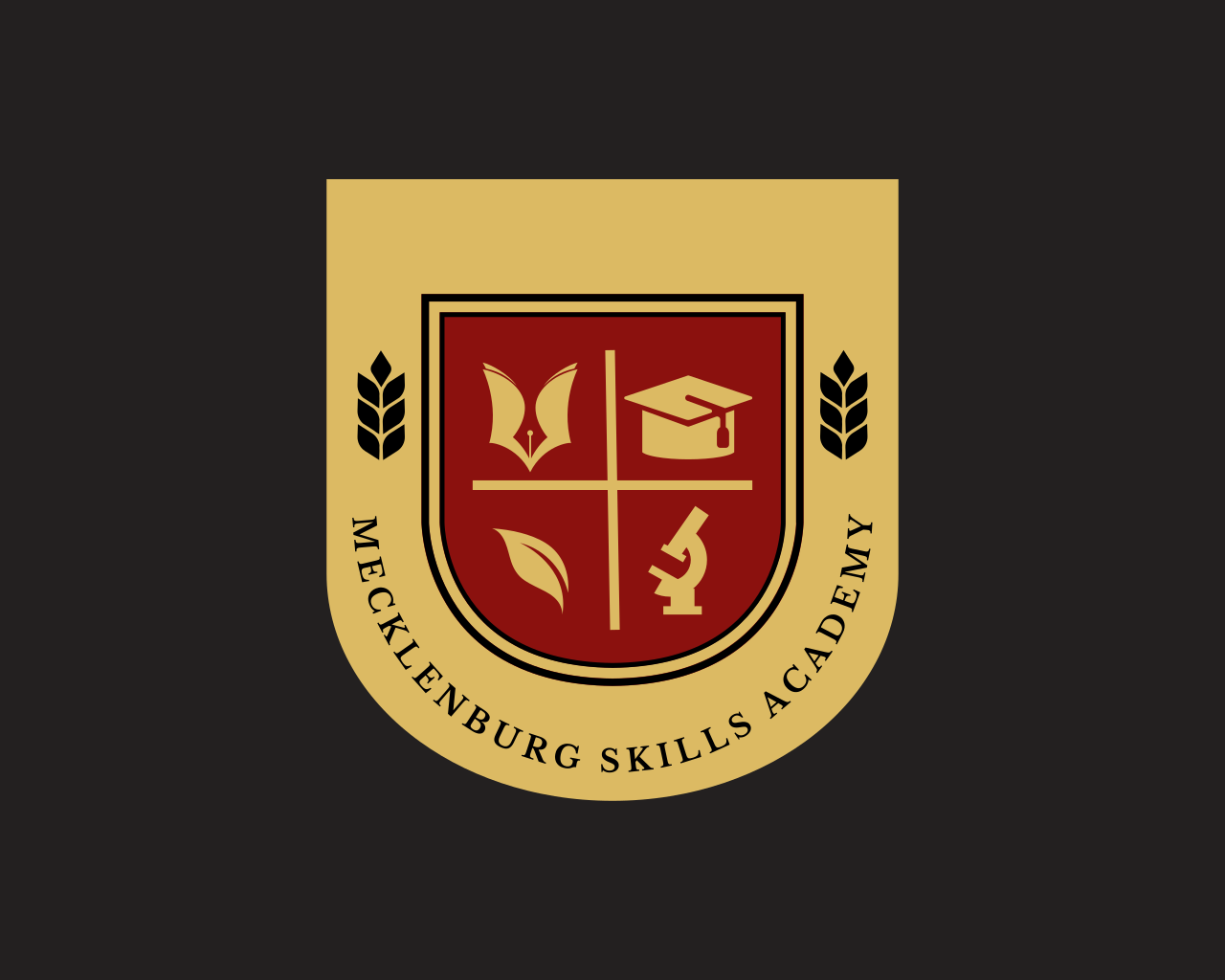 MSA - 1.12: Business Growth (2 Credits)
This course introduces high level Business Growth strategy. Topics include sales channels and developing a core client base. Upon completion, participants will have a clear target client profile and sales channel to focus resources on.
Instructor: 
Ronke Adetolu
Corporate Trainer and Leadership Coach